Perfect Sampling for (Atomic) Lovász Local Lemma
Kewen Wu (UC Berkeley)
Joint with Kun He (ICT, CAS) and Xiaoming Sun (ICT, CAS)
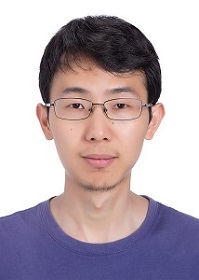 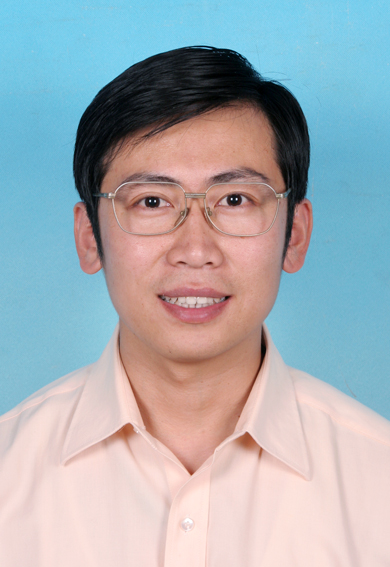 Constraint Satisfaction Problem (CSP)
General Questions for CSP Instances
Decision: Can we efficiently determine if the instance has a solution?
NP-hard for general 3-CNF formula
Lovász local lemma 
Search: If the CSP instance is satisfiable, can we find a solution efficiently?
Constructive Lovász local lemma
Sampling: If we can efficiently find a solution, can we efficiently sample a uniform random solution from the whole solution space?
Sampling Lovász local lemma
Our focus
Lovász Local Lemma  [Erdős and Lovász’75]
Examples
Constructive Lovász Local Lemma[Bec’91, Alo’91, MR’98, CS’00, Mos’09, MT’10, KM’11, HSS’11, HS’17, HS’19]
Sampling Lovász Local Lemma [Moi’19, GLLZ’19, FGYZ’20, FHY’20, JPV’20, JPV’21]
Our Results: Arbitrary Distribution
Our Results: Uniform Distribution
Hypergraph coloring
Perfect Sampling vs Approximate Sampling
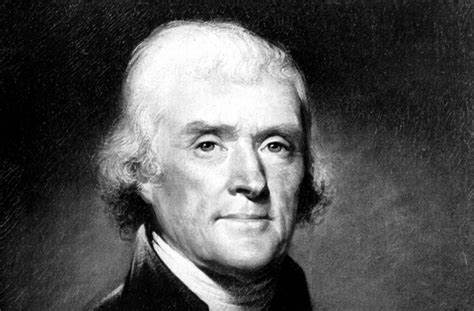 Practical Issue of Approximate Sampling
Usually an approx. sampler runs some Markov chain
Easy to show mixing 
Connected, aperiodic, stationary/reversible distribution
Convergence theorem of Markov chains
Hard to prove bounds on mixing time
Path coupling, canonical path, spectral independence, information percolation, Cheeger’s constant, (modified) log-Sobolev inequality, …

How to stop the chain when bounds on mixing time is bad/unknown?
Practical Advantage of Perfect Sampling
Easy to design given a Markov chain based approx. sampler
Coupling from the past [PW’96]
Easy to show it halts almost surely
When it stops, the output distribution is always correct

Hard to implement efficiently
Bounding chain [Hub’98, HN’99]
Hard to prove bounds on stopping time
Martingale, information percolation, …
Proof Overview
Reduce general cases to binary domains
State tensorization, a generalization of state compression in [FHY’21]


Develop an algorithm for binary domains (arbitrary distribution)
Coupling from the past and bounding chain
Information percolation
State Tensorization
Shrink Domain Size
1/3
3
4
5
4
5
1
2
3
1
2
1/6
Preserve Distribution
1/3
3
4
5
4
5
1
2
3
1
2
1/6
Sample Solutions
1/3
3
4
5
4
5
1
2
3
1
2
1/6
Comparison
State tensorization
Interpretation
The Algorithm for Binary Domains
The Naïve Algorithm
Disconnected
Rapid Mixing
Slow Mixing
We’re here [Wig’19]
Mark/Unmark Framework [Moi’17, GLLZ’18, JPV’20]
01001
10010
11011
00111
01***
10***
11***
00***
Rapid mixing if each constraint has certain amount of marked variables
Update efficient if each constraint has certain amount of unmarked variables
One-step Update
Rejection Sampling Efficiency
The Approximate Sampler
Information theoretic
Algorithmic
Coupling from the Past [Propp and Wilson’96]
The Coupling
Algorithmic
Information theoretic
Bounding Chains [Hub’98, HN’99]
One-step Update, Revisited
Rejection sampling
Local uniformity
One-step Update, Revisited
Markov chain
Bounding chain
The Coupling, revisited
Information theoretic
The Perfect Sampler
Bounding chain
Coupling from the past
Local uniformity
Rejection sampling
Systematic Scan
Local uniformity
Rejection sampling
Information Percolation [LS’16, HSZ’19, JPV’21]
Time increases
Backtracking Failed Constraints
Time increases
Individual Survival Probability
Time increases
CSP is atomic
Local uniformity
Balanced marking
The Union Bound
Each hyperedge represents a constraint
Time increases
Summary
Thank you!